Introduction :De quelles ressources en eau, les hommes disposent-ils sur Terre ?
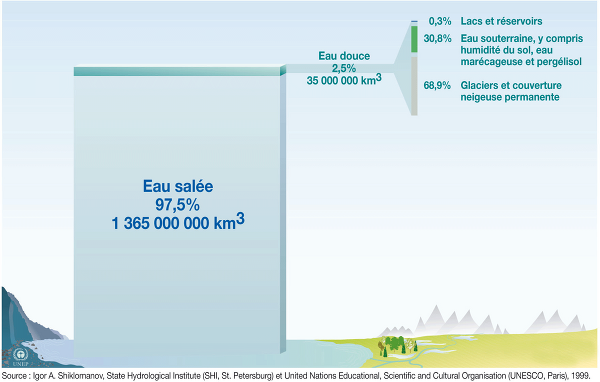 Quelle part de l’eau contenue sur  Terre peut être utilisée par l’homme ?
Quelles ressources sont difficiles à exploitées ? Pourquoi ?
L’eau dans le monde : de forte inégalité d’accès.
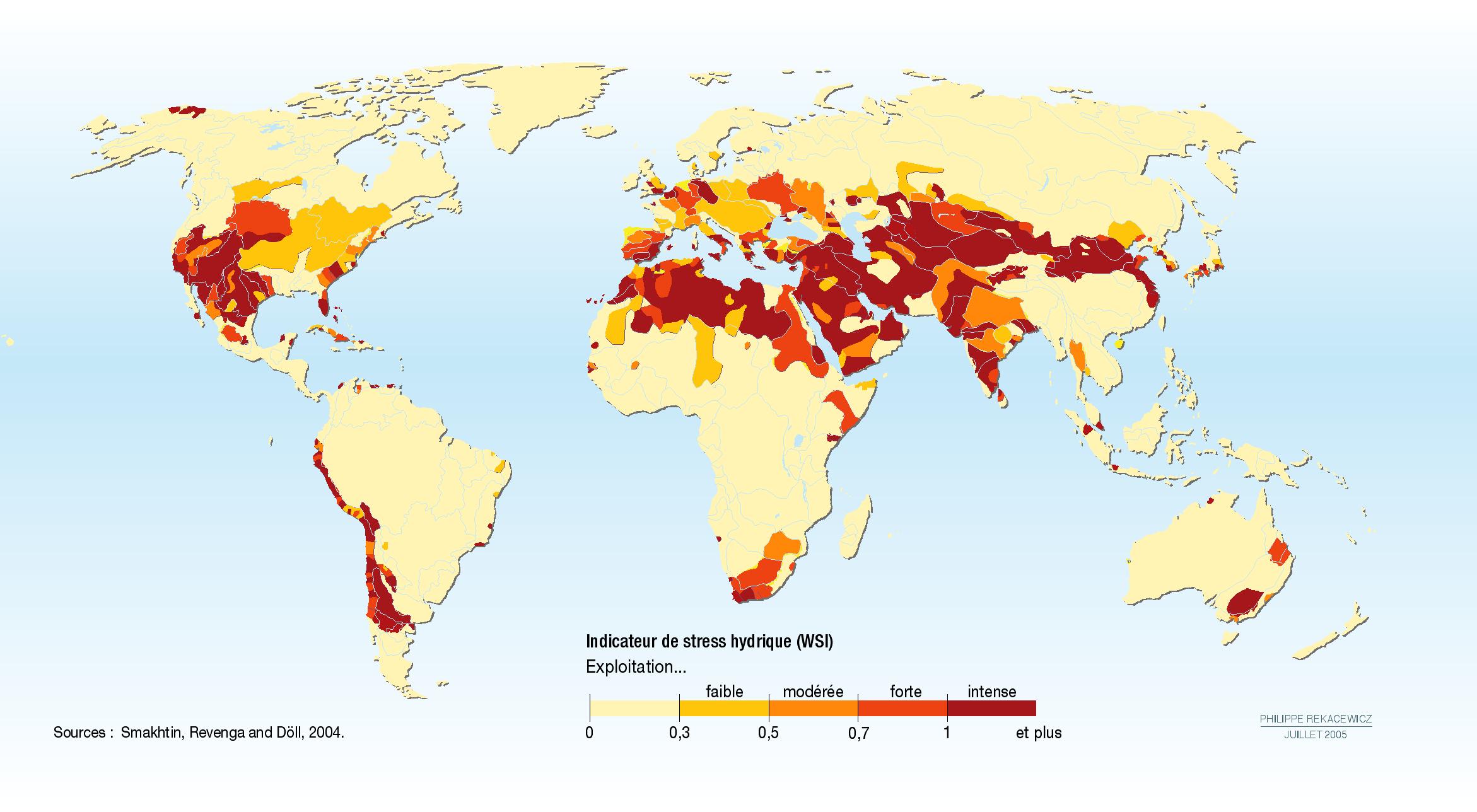 Quelles régions connaissent le plus de risque  de pénurie ?
Quels est la principale raison du risque  de manque  d’eau ?
L’étude  de cas :L’eau au  Moyen-Orient
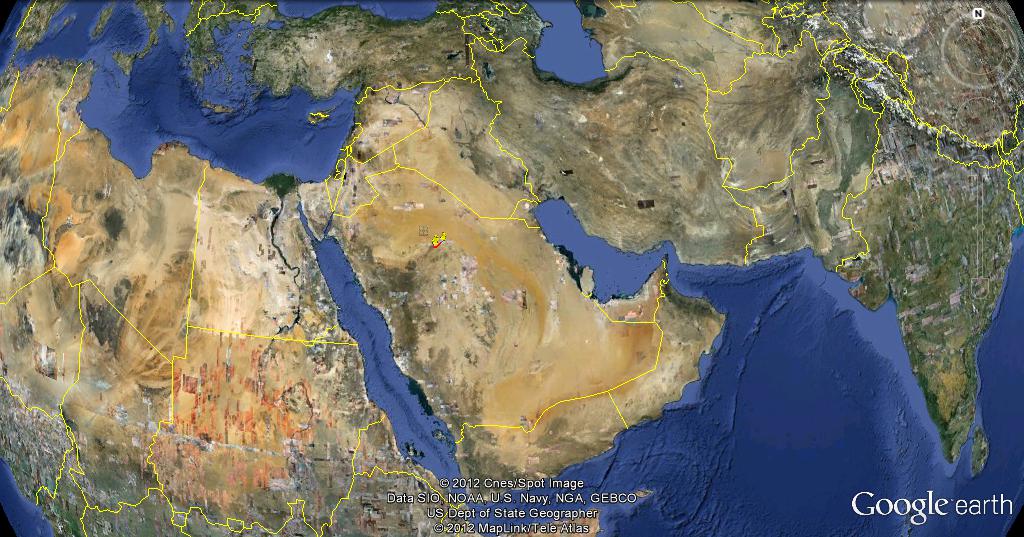 TURQUIE
LIBAN
SYRIE
Palestine
IRAN
IRAK
ISRAËL
J.
KOWEÏT
EGYPTE
QATAR
ARABIE SAOUDITE
EAU
OMAN
YEMEN
I. Quelles sont les ressources en eau ?
P 92/ 93 :  
Q1 : Qu’appelle-t-on l’eau renouvelable ?
Q2 : Pourquoi peut-on dire que les pays du Moyen-Orient connaissent d’importants risques liés au manque d’eau ? (doc. 3 p 92)
Livre  p 92 doc. 3 :
Les pays du Moyen-Orient ne disposent pas des mêmes ressources en eau. Celles-ci dépendent des quantités disponibles et du nombre d’habitants .Mais, le Moyen-Orient  connaît globalement un important risque en termes de  disponibilités en eau douce. 
La part d’eau renouvelable, expression qui désigne les prélèvements d’eau couvert par les apports (précipitations, écoulements) sont souvent insuffisants.
La Turquie et l’Irak disposent de ressources suffisantes mais peuvent connaitre des problèmes durant les périodes les plus sèches.
Les autres états disposant de moins de 1600 m3 d’eau par an et par habitant sont en situation de stress hydrique voire de pénurie et doivent donc se procurer de l’eau en utilisant des ressources non renouvelables.
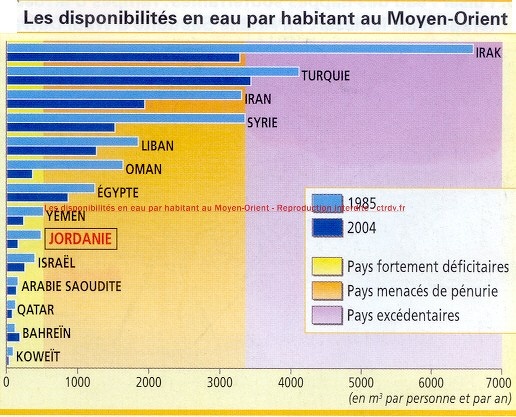 carte P 93 :  Q3 : Quels moyens  peuvent être utilisés pour augmenter la  quantité d’eau disponible ?
Le manque d’eau renouvelable contraint les états à  trouver d’autres moyens d’approvisionnement. Ils peuvent mettre en place des usines de dessalement qui s’accompagnent de transfert d’eau depuis le littoral vers les villes et les zones cultivées. Ils captent d’immense  quantité d’eau fossile  contenue dans les nappes phréatiques qui se sont constituées durant les périodes géologiques humides.
II. Quels sont les besoins en eau ?
1.  Pour la population.
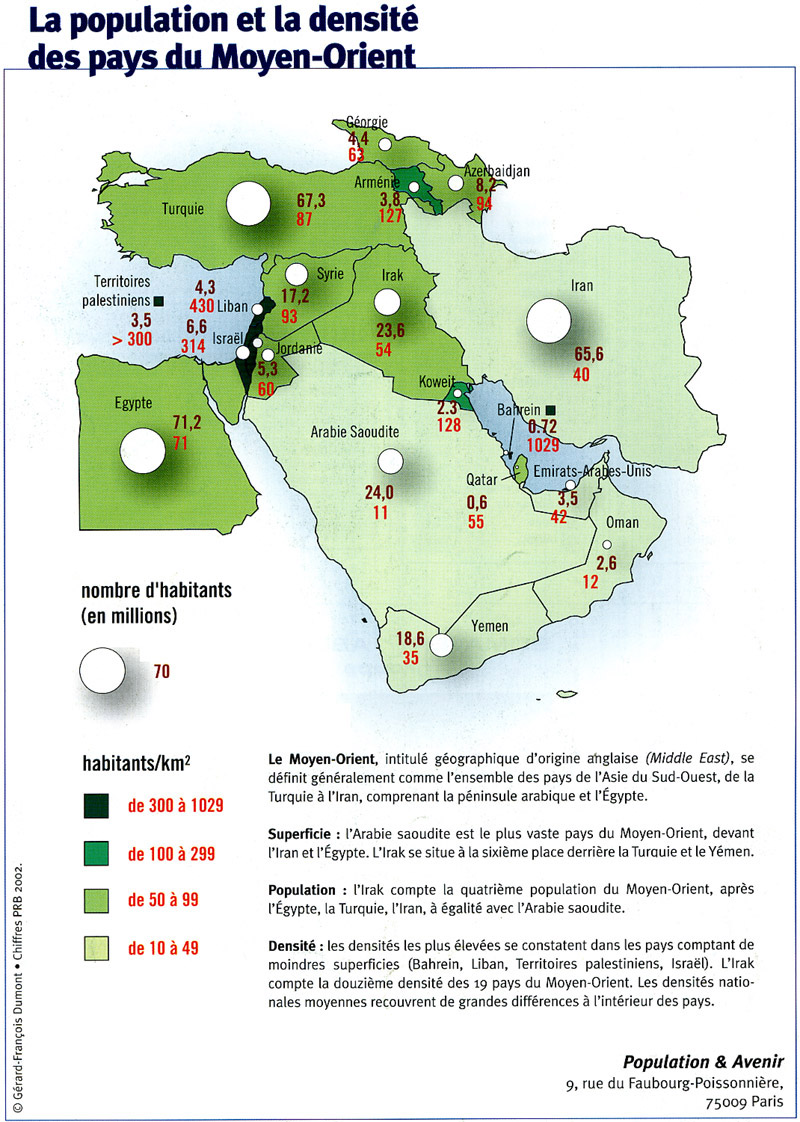 Selon les limites que l’on donne au Moyen-Orient , entre 300  et 350 millions d’habitants vivent dans des pays très inégaux par le peuplement et la densité. Certains états sont très peuplés comme l’Egypte et la Turquie  qui compte près de 80 millions d’habitants. D’autres sont des petits états mais ont de fortes densités comme le Liban, Israël ou le Koweït.
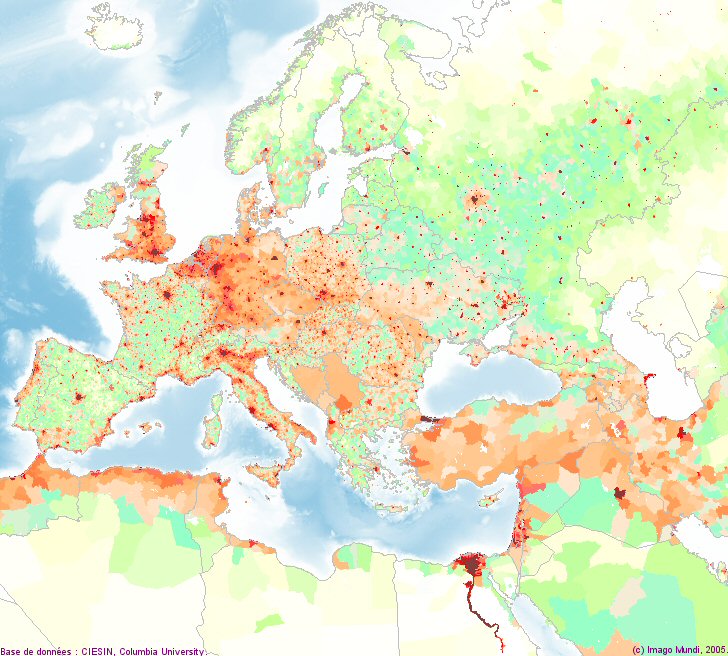 Les densités présentées varient de moins de 1hab/km² en blanc à plus de 200hab/km² dans les zones en rouge foncé.
Comme le montre la carte  ci-dessus, la répartition de la population est très inégale. Certaines régions concentrent d’importante communauté alors qu’il existe d’énormes déserts humains (en Egypte et dans la péninsule arabique). 
Les population se concentrent le long des fleuves comme le  Nil, le Tigre et l’Euphrate ou près des littoraux.
Mais les pays du MO cherchent à mettre en valeur les régions désertiques ce qui implique de mettre en place des systèmes d’approvisionnement en eau.
II. Quels sont les besoins en eau ? (suite)
2. Pour les activités économiques :
Carte 9 et doc 6, 7, 8b et 10 p 95 :
Q1 : Quelles activités nécessite une importante  quantité d’eau ?

Q2 : Pourquoi peut-on dire qu’il existe une situation de concurrence entre les différentes activités ?
Réponse 1 :
L’eau est nécessaire aux multiples activités économiques et à la satisfaction des besoins humains en particulier dans les villes qui concentrent la plus grande partie de la population du Moyen-Orient.
L’eau sert donc :
	- aux activités agricole qui au MO nécessite une irrigation permanente. Le développement de zones de cultures dans le désert d’Egypte au d’Arabie nécessite d’important transfert d’eau et le pompage des aquifère fossile.
	-aux activités industrielles et aux populations urbaines. C’est pourquoi les barrages fournissent l’énergie électrique nécessaires aux activités. Les lacs artificiels permettent le pompage et le transfert  de l’eau vers les villes.
	-aux activités touristiques. La présence de mers chaudes (Méditerranée, Mer Rouge, Golfe Persique) ont permis le développement des stations balnéaires.  Certains états comme l’émirat de Dubaï , anticipant la disparition des revenus du pétrole réalisent des aménagement s touristiques de grandes ampleurs. L’Egypte, Israël, la Syrie et surtout la Turquie valorisent leur littoral en créant des stations balnéaires.
Réponse 2 :
La  situation de stress hydrique voire de pénurie que connaissent les pays du MO,  mettent en concurrence les différents secteurs économiques qui dépendent d’une ressource en eau limitée. Les activités les moins rentables sont abandonnées au profit des plus profitables. Ainsi dans certaines régions ou près  des grands centres urbains, les activités agricoles disparaissent, supprimant les emplois des populations rurales souvent pauvres. On utilise l’expression conflit d’usage  pour désigner la concurrence et les tensions nées du manque d’eau nécessaire au maintien de toutes les activités économiques.
III. Une source de conflits au Moyen-Orient ?
Quelles sont les risques politiques et environnementaux liés à l’eau au Moyen-Orient ?
Doc 11, 12 et 13 p 96 :
Quelles sont les raisons qui conduisent les états à s’opposer sur la question du partage des eaux  ?
La question du partage des eaux est liée aux questions de propriété et d’utilisation de l’eau.
Les fleuves ou les grands aquifères sont partagés par plusieurs états qui donc peuvent utiliser leurs eaux pour développer leurs activités humaines.
Mais, en particulier pour les fleuves, le prélèvement de l’eau en amont réduit le débit en aval.  La  baisse du flux dans les pays situés près de l’embouchure (endroit qui désigne le point de jonction des eaux du fleuve et de la mer) peut avoir des conséquences négatives et réduire les activités des populations voire provoquer des pénuries;

Les  états cherchent donc à mesurer l’impact des projets hydrauliques comme les barrages et les canaux de dérivation pour évaluer l’impact écologique et économique de ces réalisations dans les pays situés en amont ou partageant un aquifère.

Les tensions peut être  vives comme entre la Turquie et ses voisins syriens et irakiens pour le Tigre et l’Euphrate ou comme en Israël pour l’usage des eaux du Jourdain dont dépendent aussi les Palestinien et les Jordaniens.
L’eau au Moyen-Orient : une ressource précieuse
I.  Une ressource inégalement disponible :
1. Des pays qui doivent faire face au manque d’eau :
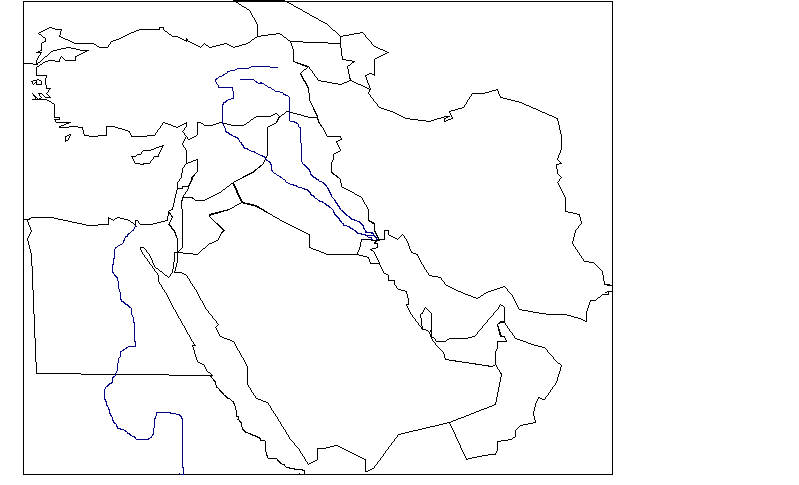 Pays peu confronté au manque d’eau.
MER NOIRE
Pays  qui doit  faire face à un stress hydrique important .
TURQUIE
GAP
Pays  les plus touchés par le manque d’eau, situation de pénurie.
2. Une eau inégalement accessible :
IRAK
Grand fleuve, principale ressource d’eau renouvelable.
SYRIE
Bagdad
Damas
IRAN
MEDITERRANEE
Grand aquifère fossile.
ISR.
Amman
3. Des moyens modernes pour satisfaire les besoins :
Le Caire
Principale zone d’installation d’usine de dessalement.
Sinaï
EGYPTE
Grands équipement de transfert d’eau.
II.  Une ressource pour… :
Nouvelle vallée
ARABIE
SAOUDITE
G. 
PERSIQUE
1.  …  permettre la production agricole :
Dubaï
Importante zone de culture irriguée.
Médine
Riyad
EAU
2.  … pour  satisfaire les besoins urbains :
OMAN
Grande agglomération dont l’approvisionnement en eau pose problème.
La Mecque
3.  … pour  développer les activités touristiques :
Littoral touristique, forte pression sur les ressources en eau.
O. INDIEN
YEMEN
III.  L’eau une source de tensions :
1.  De grands  projets  hydrauliques sources de conflit :
Barrage hydro-électrique, forte réduction du débit en aval. .
Grand projet conduisant à une forte mobilisation de l’eau, fort impact environnemental.
2.  Des tensions internationales :
Conflit international concernant le partage des eaux des fleuves et des aquifères.